Second international conference
«Integration network of the pharmaceutical ecology 
- 2024»
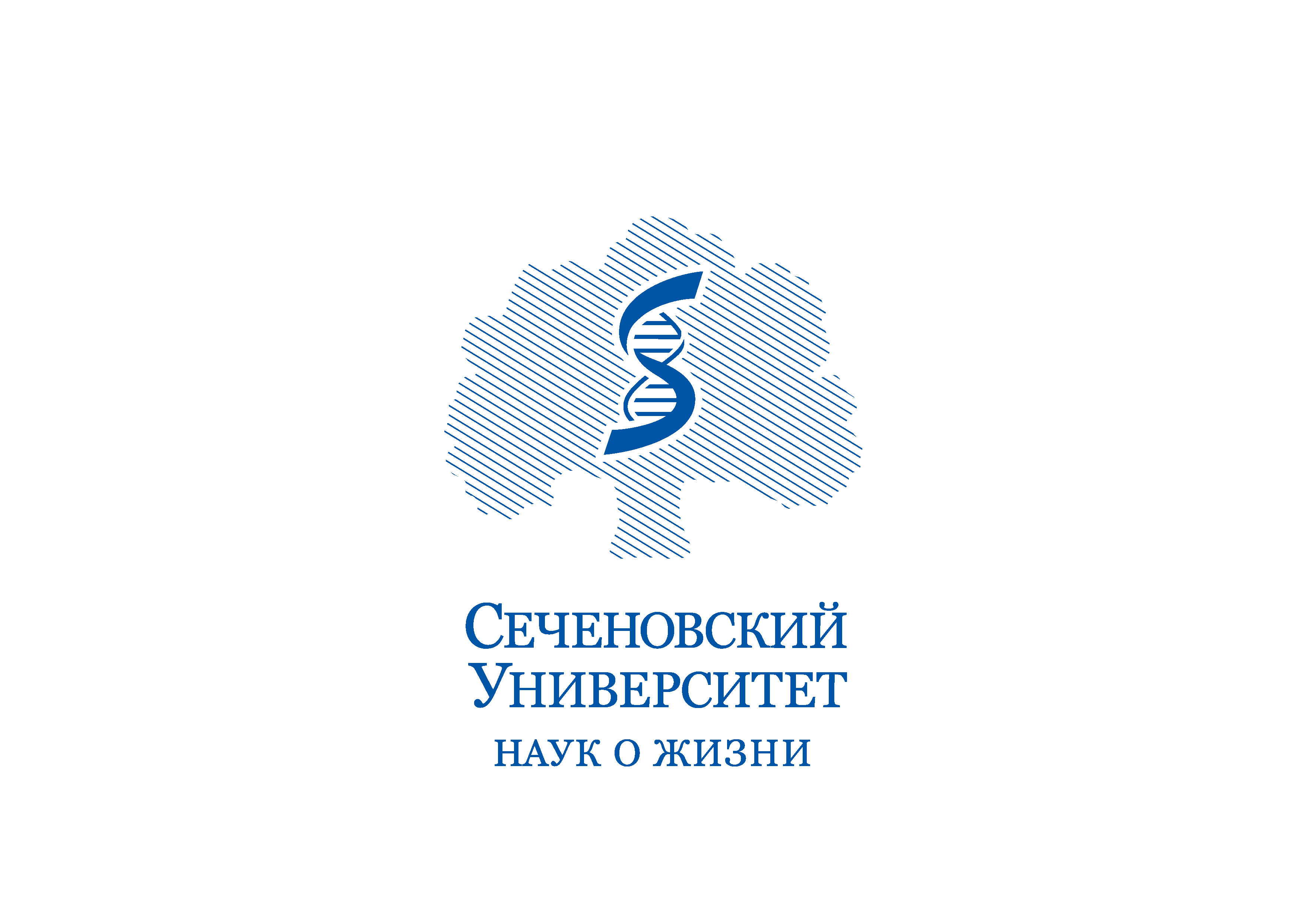 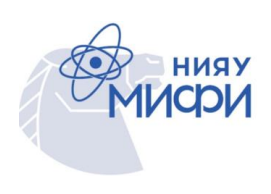 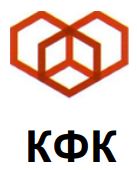 TITLE OF THE REPORT
Full name of the authors and their positions
Full name of the speaker  
Official name of the institution, city, country
Text
Text
Picture, graph, diagram